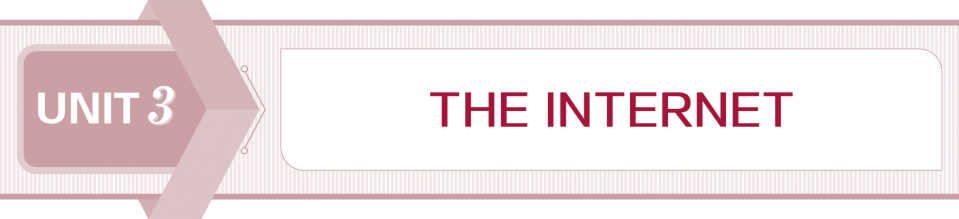 Section Ⅰ  Listening and Speaking &
Reading and Thinking—Comprehending
WWW.PPT818.COM
UNIT 3　THE INTERNET
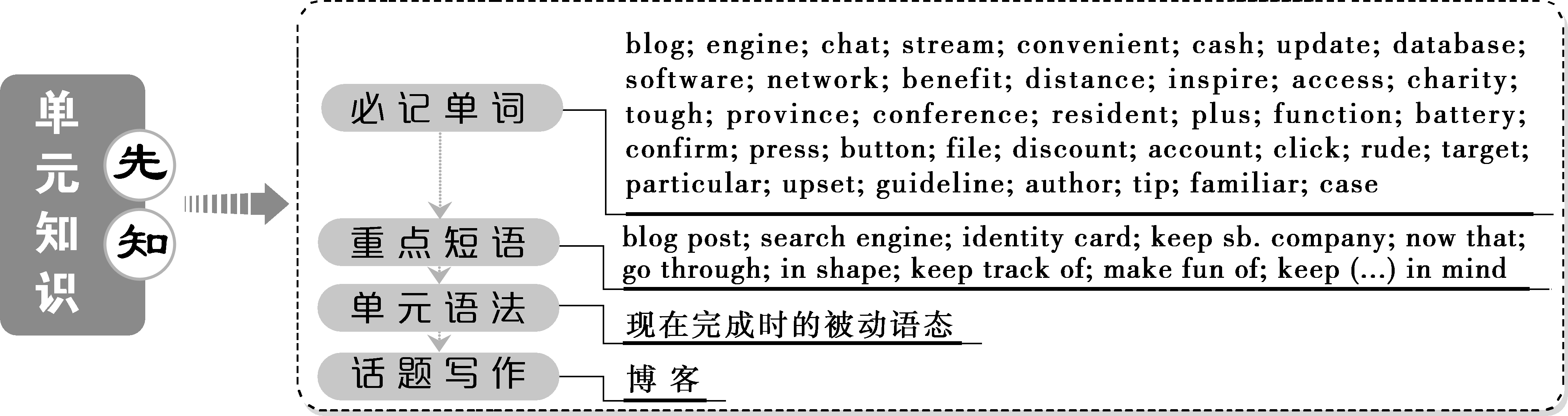 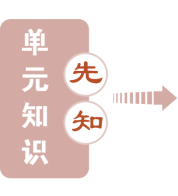 UNIT 3　THE INTERNET
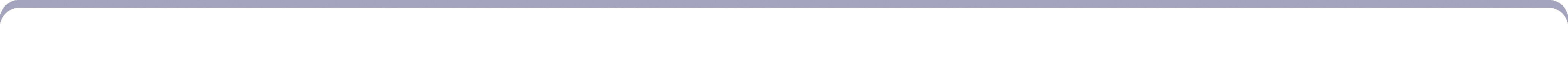 UNIT 3　THE INTERNET
UNIT 3　THE INTERNET
UNIT 3　THE INTERNET
UNIT 3　THE INTERNET
UNIT 3　THE INTERNET
UNIT 3　THE INTERNET
UNIT 3　THE INTERNET
UNIT 3　THE INTERNET
UNIT 3　THE INTERNET
UNIT 3　THE INTERNET
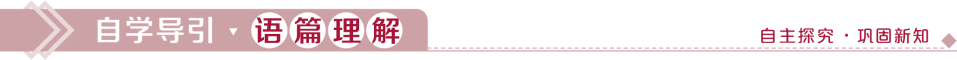 本部分内容讲解结束
按ESC键退出全屏播放